Методическая разработка урока по теме «Ткани растений»
для учащихся 5 класса  на основе системно-деятельностного подхода
Муниципальное бюджетное образовательное учреждение
«Средняя общеобразовательная школа № 81»  г. Барнаула
Индустриальный район
Разработала:
Пяткова Светлана Сергеевна, 
учитель биологии
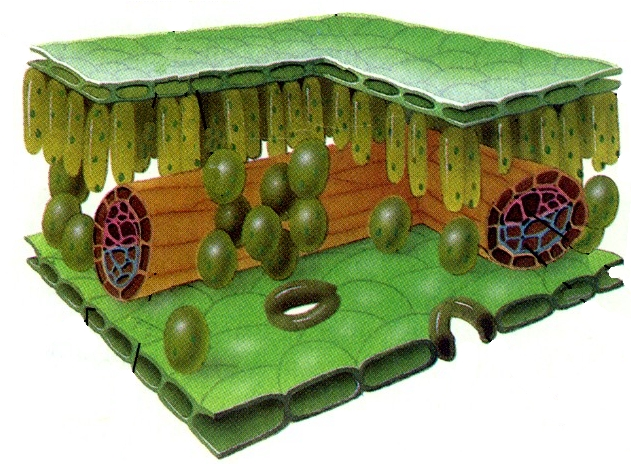 Цель  урока
сформировать представления о тканях  растительного организма и о функциях, которые они выполняют.
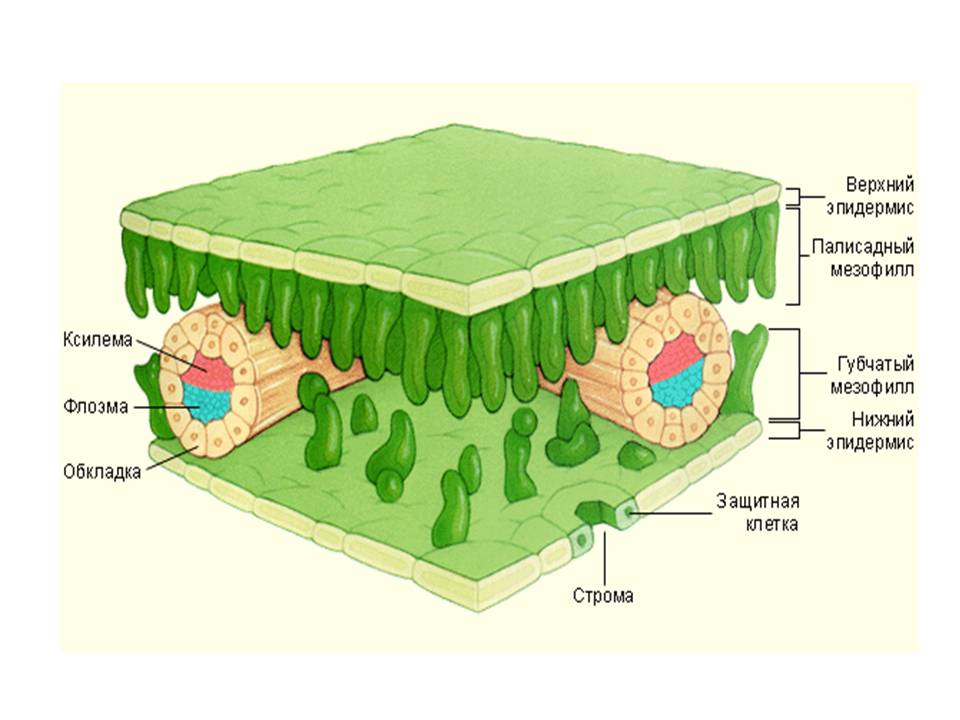 Планируемые результаты обучения
Предметные: учащиеся имеют представление о тканях и выполняемых ими функциях в организме.
Метапредметные: развивается умение работать с текстом и иллюстрациями учебника, проведение эксперимента, умение анализировать полученные результаты исследования.
Личностные: формируется научное мировоззрение в связи с развитием у учащихся представления о ткани как следующем уровне организации организмов из клеток.
Формы работы учащихся
групповая, работа в парах, фронтальная, индивидуальная.
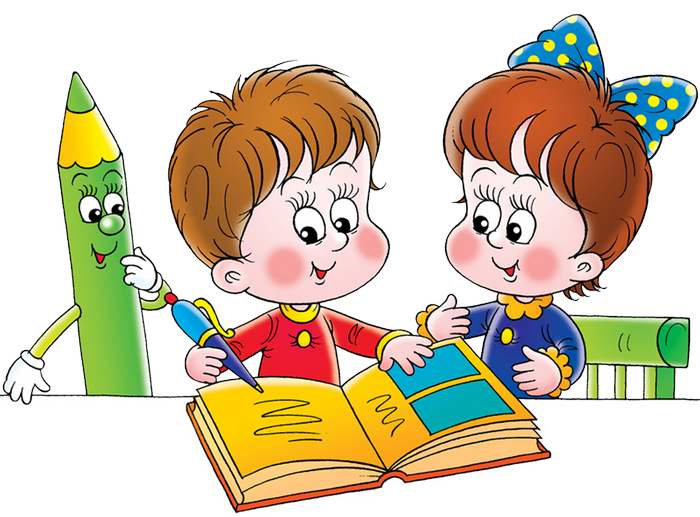 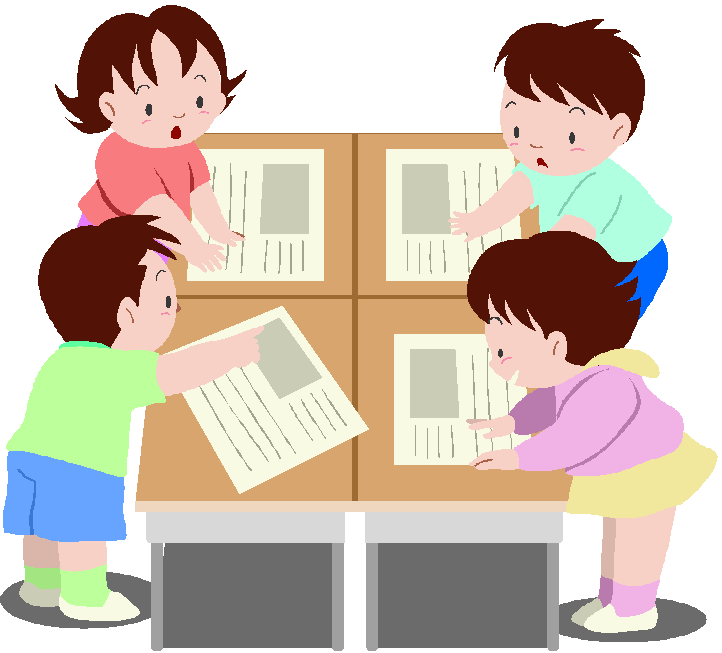 Необходимое техническое оборудование
компьютер преподавателя с проектором, компьютеры учащихся с выходом в интернет.
На уроке используются микроскопы и микропрепараты растительных тканей: кожица чешуи лука, ветка липы (поперечный срез), ткани листа, корневой чехлик.
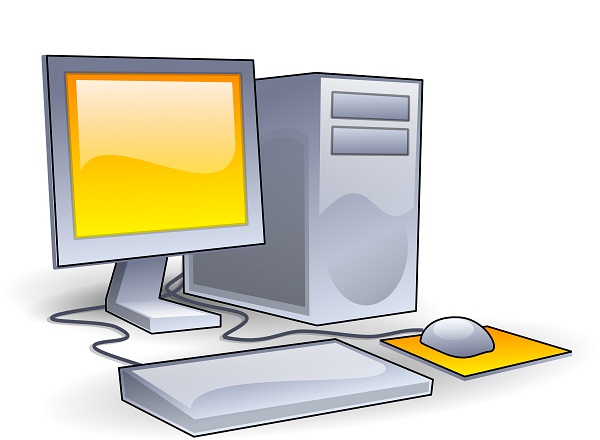 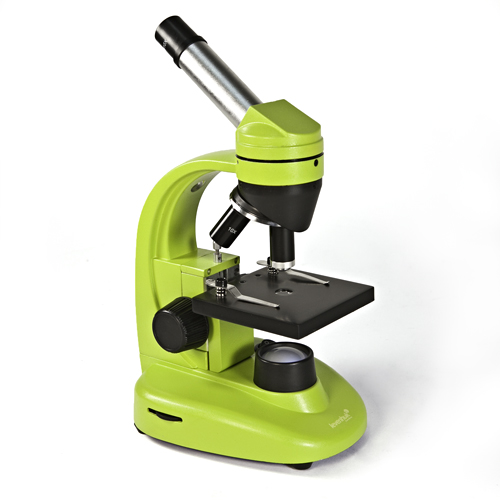 Этапы урока
1 этап. Мотивация (организационный момент). Учитель проверяет готовность рабочего места учащихся на уроке, включает в учебный ритм, создаёт положительный эмоциональный настрой у обучающихся. Учащиеся эмоционально настраиваются на предстоящую учебную деятельность, принимают правила работы в группе.
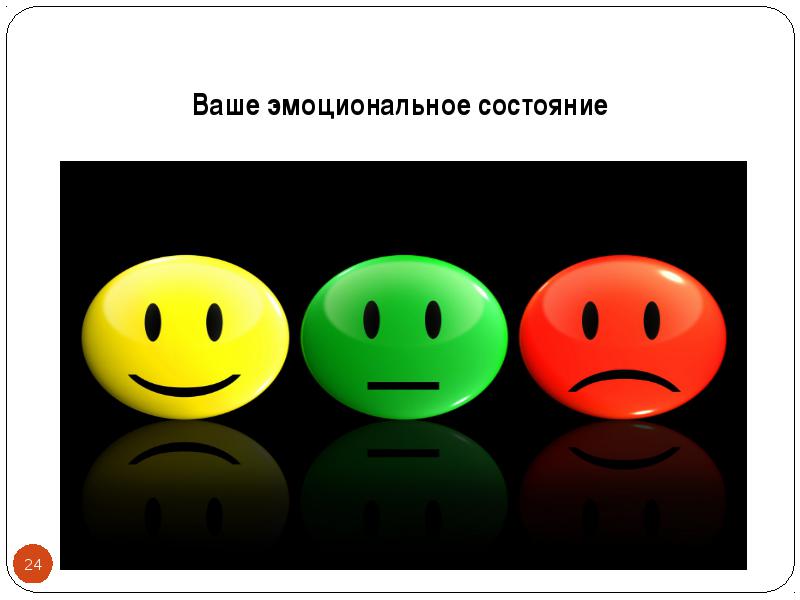 2 этап. Актуализация (совместное исследование проблемы)
Учащиеся вспоминают ранее изученный материал, отвечают на вопросы
 1 группа: Докажите, что клетка – самостоятельная живая система
2 группа: Каково значение движения цитоплазмы?
3 группа: Как происходит деление клетки?
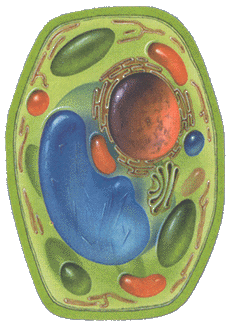 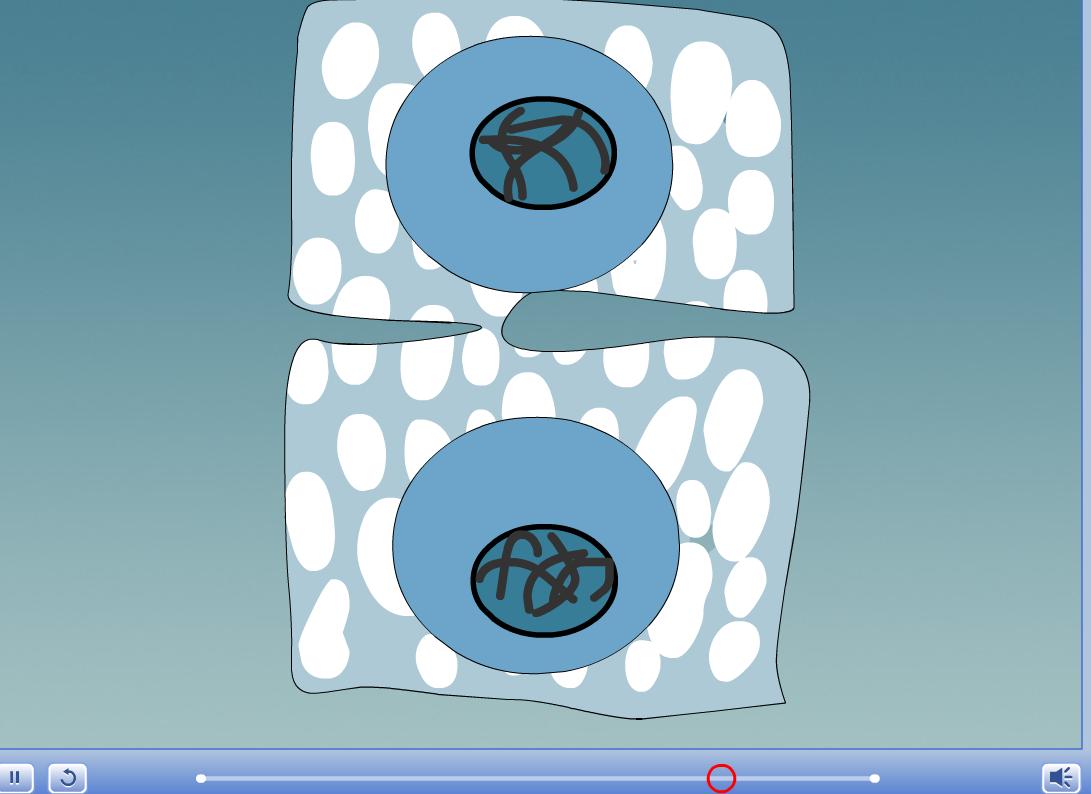 Учащиеся, вступают в диалог, отвечая на вопросы, начинают заполнять таблицу графы «Знаем», «Хотим узнать», выявляют проблему, проговаривают и осознают её, формулируют цель урока. Учитель на этом этапе актуализирует имеющиеся знания, организует осознание учащимися внутренней потребности к построению учебных действий и фиксированию каждой группой учащимся поставленной задачи углубления знаний по теме. Ученик учится понимать биологические термины, выражать свои мысли, строить высказывания, слушать и понимать речь другого человека. Используется проблемный вопрос учебника раздела «Подумайте»: Чем можно объяснить особенности строения клеток каждой ткани? (страница 49 учебника)
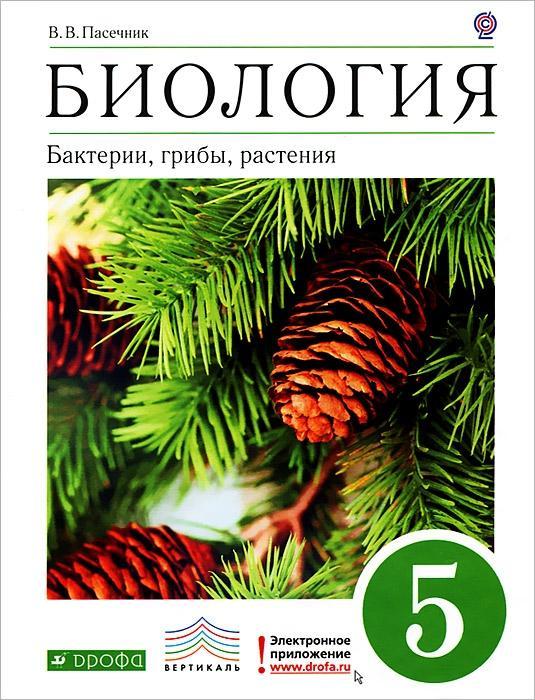 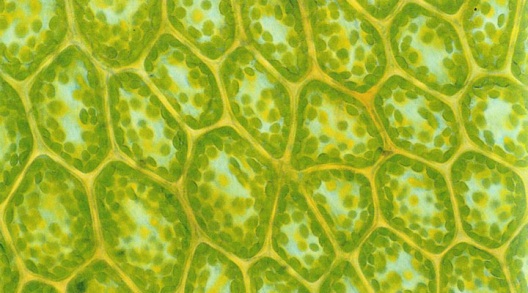 3 этап. Моделирование
Участники трёх групп получают микропрепараты и задание: рассмотреть микропрепарат, найти различия в строении клеток разных тканей. Учащиеся работают в группе, фиксируют результаты поиска решений поставленных задач, анализируют и фиксируют результаты работы других групп. Выражают своё отношение к высказываниям одноклассников (межгрупповое взаимодействие). Учитель организует учебное взаимодействие в группах, обсуждение полученных результатов работы. Ученик воспринимает ответы одноклассников, оценивает действий других участников групп
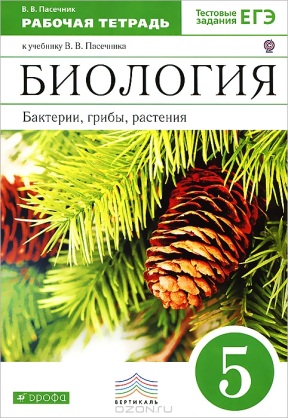 4 этап. Переход к решению частных задач
Индивидуальная работа, с последующей взаимопроверкой (используют учебник, таблицы, рисунки). Отвечают  на вопросы в  рабочей тетради стр. 28.
 А 7. Выберите один правильный ответ
Ткань - это 
- группа клеток, расположенных рядом в теле растений
- совокупность клеток и межклеточного вещества, имеющих общее происхождение, строение и выполняющих определённые функции
- все клетки, образующие данный орган растения
- вещество, выделяемое клеткой для защиты растения
В 2.  Выберите три правильных ответа из шести предложенных
К растительным клеткам, в состав которых входят только живые клетки, относятся
1)	основные
2)	покровные
3)	запасающие
4)	проводящие
5)	механические
6)	образовательные
       Инициативное сотрудничество в поиске и сборе  необходимой информации, контроль и оценка процессов и результатов деятельности.
5 этап. Закрепление знаний.
Просмотр анимации http://files.school-collection.edu.ru/dlrstore/000009b6-1000-4ddd-8ed3-510047cea5fb/062tkani_rastenij.swf
Умение  слушать и  выделять главное.
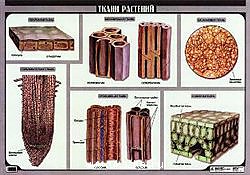 6 этап. Контроль на этапе окончания учебной темы
Самопроверка, осуществляют пошаговый самоконтроль. Отвечают на вопросы промежуточного контроля. Анализируют. Контролируют и оценивают результат (Приложение) 
Возвращаясь к проблемному вопросу урока, делают вывод: особенности строения клеток зависит от выполняемых функций.
Учитель на этом этапе урока организует дифференцированную коррекционную работу, оценивает деятельность учащихся. Учащиеся анализируют свою деятельность на уроке, устанавливают причинно- следственных связи, осуществляют пошаговый контроль по результату.
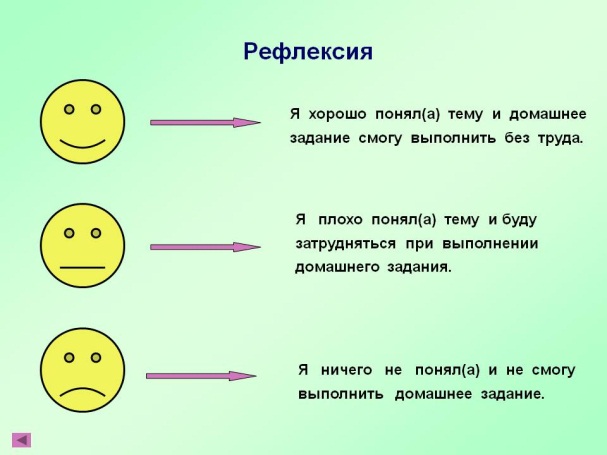 7 этап. Рефлексия
Заполнение графы в таблице «Что узнали», проводят рефлексию своих действий,  самооценку и оценку работы группы.
Отвечают на вопросы:
 Чему я научился на уроке?
Продолжи предложение «А узнал…
Мне понравилось…
Я затруднялся…
Моё настроение…»
Нашей группе удалось найти ответы на вопросы…
 Учитель подводит итог урока вместе с учащимися, отмечает наиболее активных  учеников в каждой группе, наиболее организованных и внимательных, высказывает пожелание каждой группе. Ученики выделяют  и осознают то, что уже усвоено и что ещё подлежит усвоению, если. необходимо, то вносят корректив  в план и способ действия
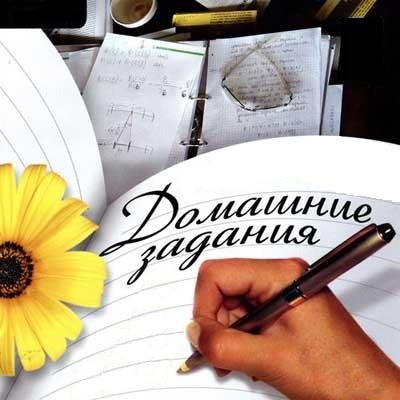 8 этап. Домашнее задание
Записывают домашнее задание - читать параграф № 10 (электронное приложение к учебнику www/drofa/ru),
 выполнить  задание № 36, 37, 38 в рабочей тетради. 
Творческое – Подумайте, в каких областях своей деятельности человек использует вещества, выделяемые растениями.
Какие из тканей растения человек использует в своей деятельности?
Ученики могут выбрать уровень выполнения задания.
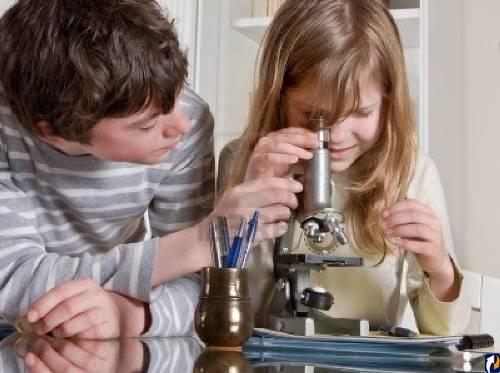 Заключение
В заключительной части урока учащиеся отмечают большой интерес к изучаемой теме, так как на уроке используется поисковая практическая  работа с микроскопом, ответы на вопросы они находят сами,  а не получают в готовом виде. Затруднение вызвали вопросы с выбором нескольких вариантов ответа, поскольку количество таких вопросов в пятом классе невелико и учащимся пока не хватает навыка работы с подобными заданиями.
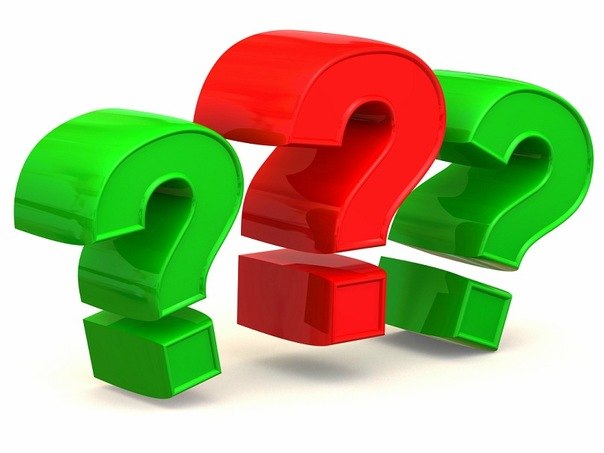 Приложение
Вопросы с выбором одного и нескольких правильных ответов:
1.	http://files.school-collection.edu.ru/dlrstore/bae32bf7-0a01-022a-00c0-e5b909150c17/%5BBIO6_02-09%5D_%5BQS_03%5D.html
2.	http://files.school-collection.edu.ru/dlrstore/bae32c3f-0a01-022a-0065-76aaa713fa5d/%5BBIO6_02-09%5D_%5BQS_04%5D.html
3.	http://files.school-collection.edu.ru/dlrstore/bae32d47-0a01-022a-008c-4c0afc15b4fd/%5BBIO6_02-09%5D_%5BQS_05%5D.html
Список использованной литературы и ресурсов Интернет
1.	 В.В. Пасечник «Биология. Бактерии, грибы, растения 5класс»: учебник для общеобразовательных учреждений/ В.В. Пасечник, М.: Дрофа, 2014.
2.	В.В. Пасечник «Биология. Бактерии, грибы, растения 5класс»: рабочая тетрадь к учебнику В.В. Пасечник «Биология. Бактерии, грибы, растения 5класс»: учебник для общеобразовательных учреждений/ В.В. Пасечник, М.: Дрофа, 2014.
3.	В.В. Пасечник методическое пособие к учебнику  «Биология. Бактерии, грибы, растения 5класс»: учебник для общеобразовательных учреждений/ В.В. Пасечник, М.: Дрофа, 2014.
4.	А.А.Калинина Поурочные разработки по биологии –М.:Вако, 2009
5.	http://files.school-collection.edu.ru/dlrstore/000009b6-1000-4ddd-8ed3-510047cea5fb/062tkani_rastenij.swf
6.	http://files.school-collection.edu.ru/dlrstore/bae32bf7-0a01-022a-00c0-e5b909150c17/%5BBIO6_02-09%5D_%5BQS_03%5D.html
7.	http://files.school-collection.edu.ru/dlrstore/bae32c3f-0a01-022a-0065-76aaa713fa5d/%5BBIO6_02-09%5D_%5BQS_04%5D.html
8.	http://files.school-collection.edu.ru/dlrstore/bae32d47-0a01-022a-008c-4c0afc15b4fd/%5BBIO6_02-09%5D_%5BQS_05%5D.html
9.	Электронное приложение к учебнику - www/drofa/ru
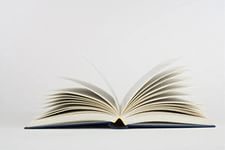